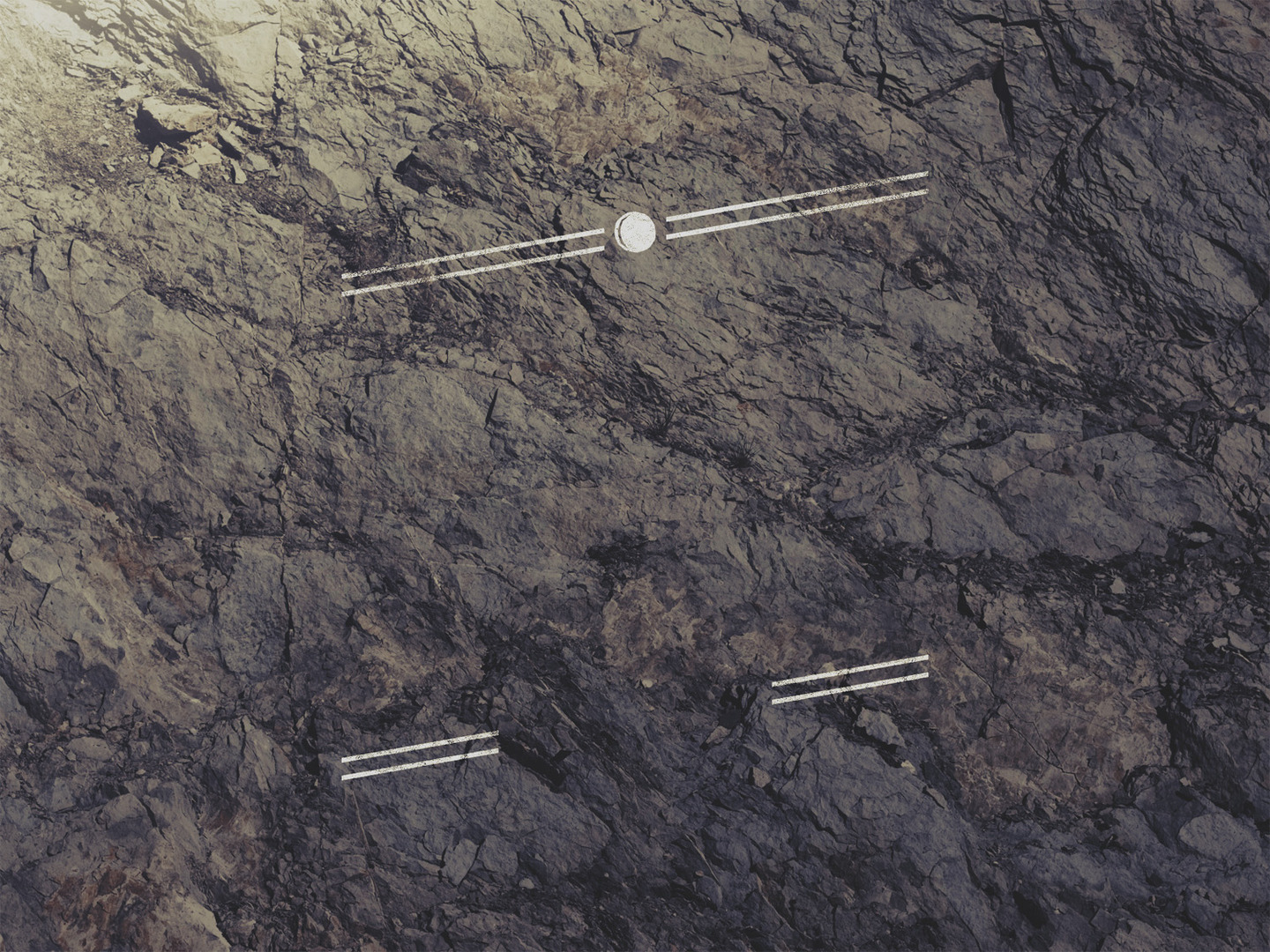 FAITH IN THE
STUMBLING
STONE
ROMANS 9:14-33
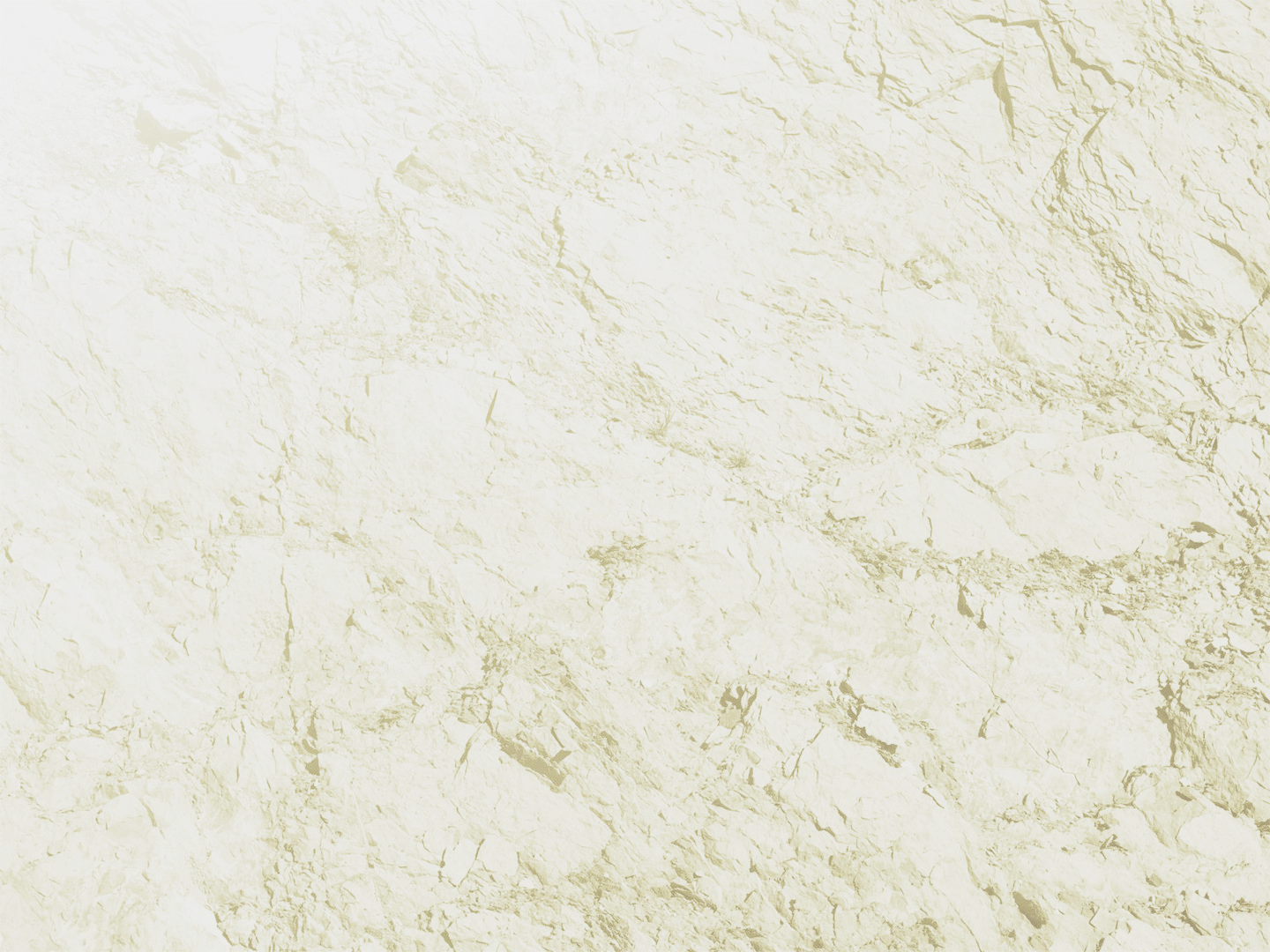 Trying to understand the 
Jewish mindset

“If we’re God’s chosen nation, then how is it that…

Not all of us are a part of ‘true Israel?’ (see 9:6)

Gentiles are able to enter into covenant relationship with God?”

Chapter 9 shows that God’s acceptance of believing Jews and Gentiles is just and consistent.
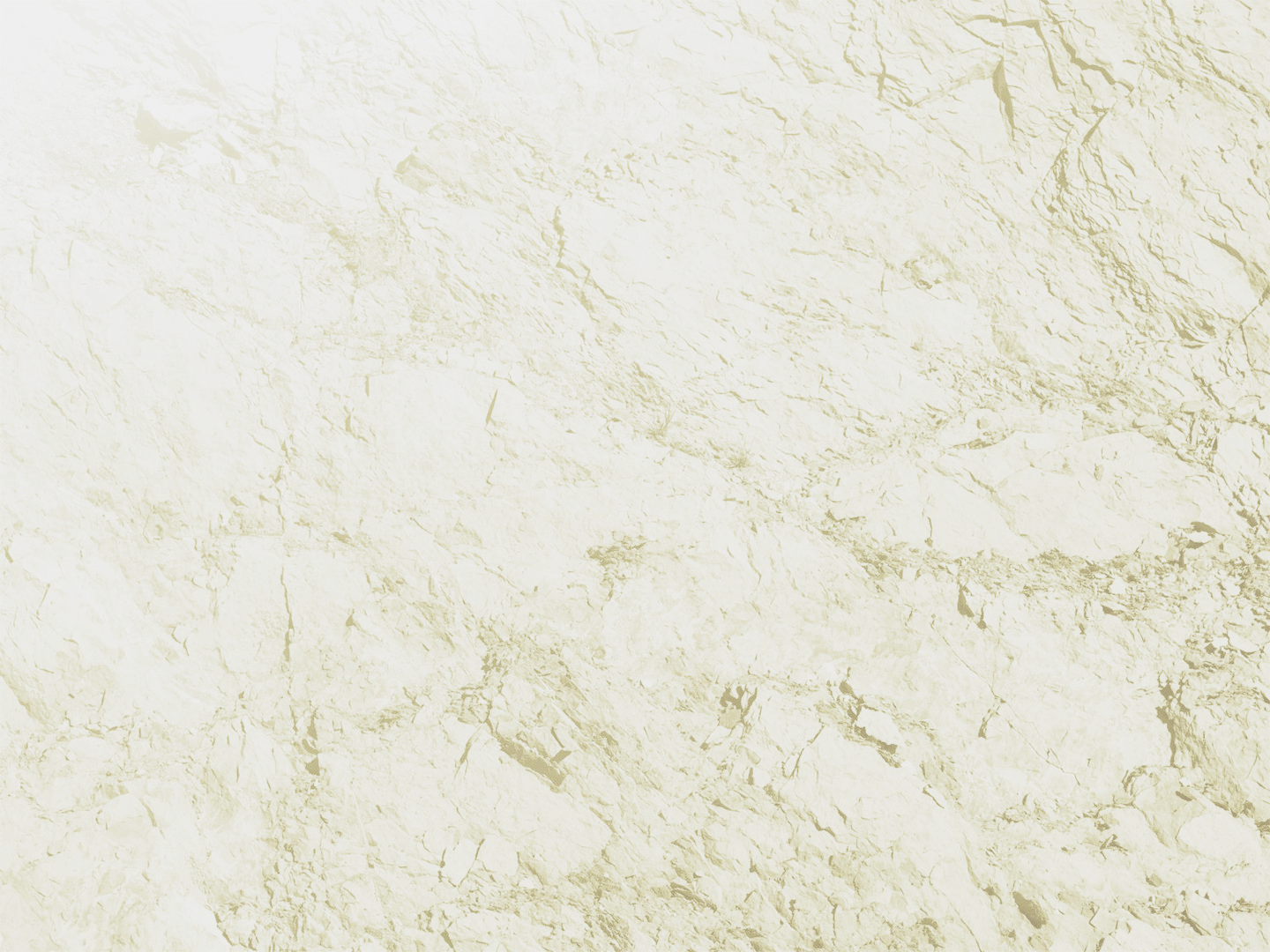 Romans 9:14-33

Pages 945-946 in pew Bible
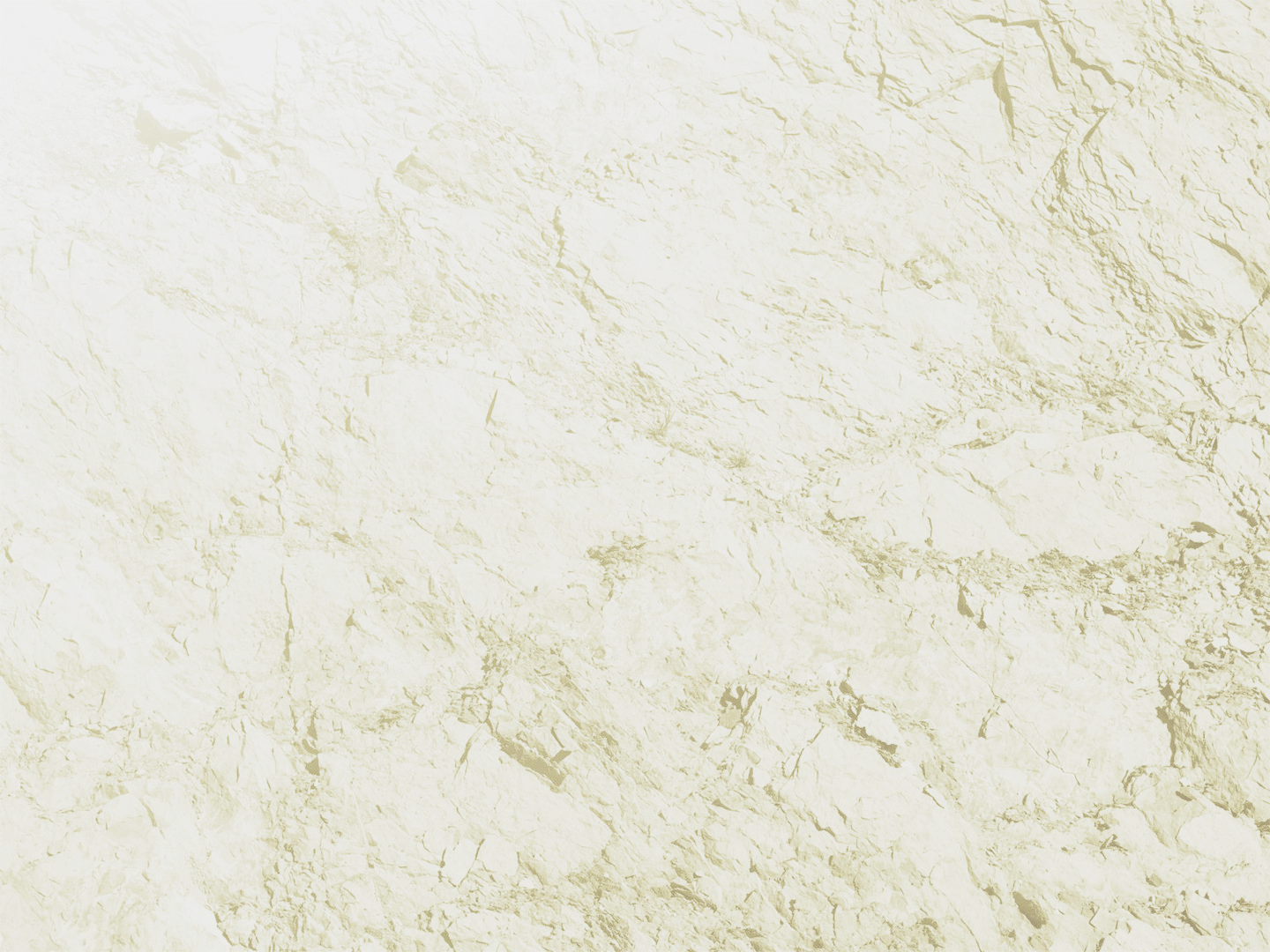 What we need to know about Romans 9

God has been patient in the past, and He’s being patient with you now!
1 Tim. 2:4; 2 Pet. 3:9; Ezk. 18:32; Rom. 2:4

We can’t earn our way into heaven, but through obedient faith in Christ.
 Eph. 2:8-10; Phil. 3:8-9

God has the right to choose who is and who is not a part of true Israel (i.e. – a Christian). 
 Gal. 3:27-28

Jesus cannot be seen as an offense.
 Rom. 1:16-17; 1 Cor. 1:18
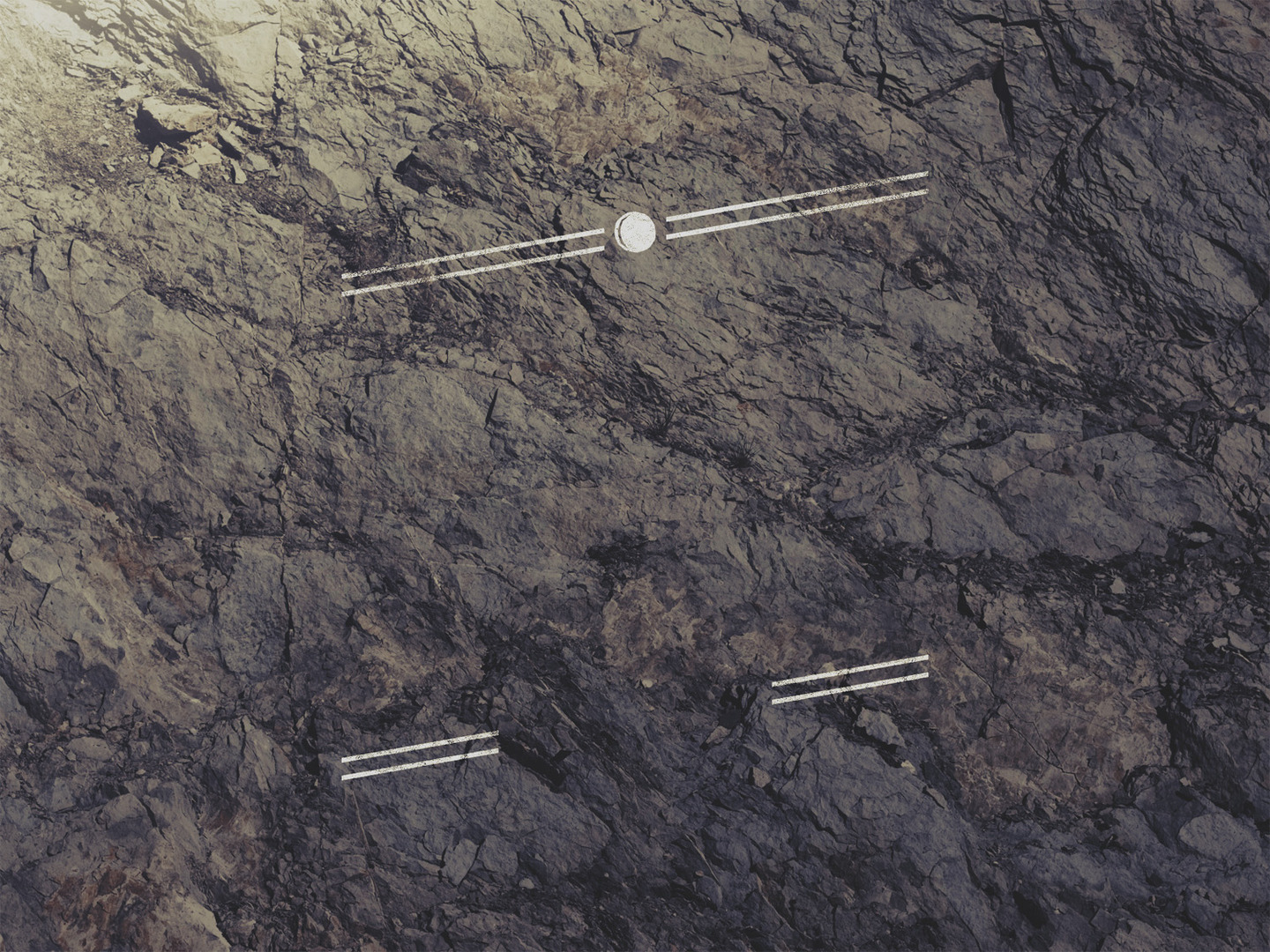 FAITH IN THE
STUMBLING
STONE
ROMANS 9:14-33